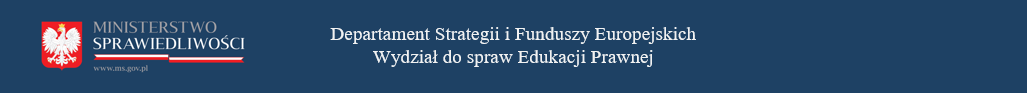 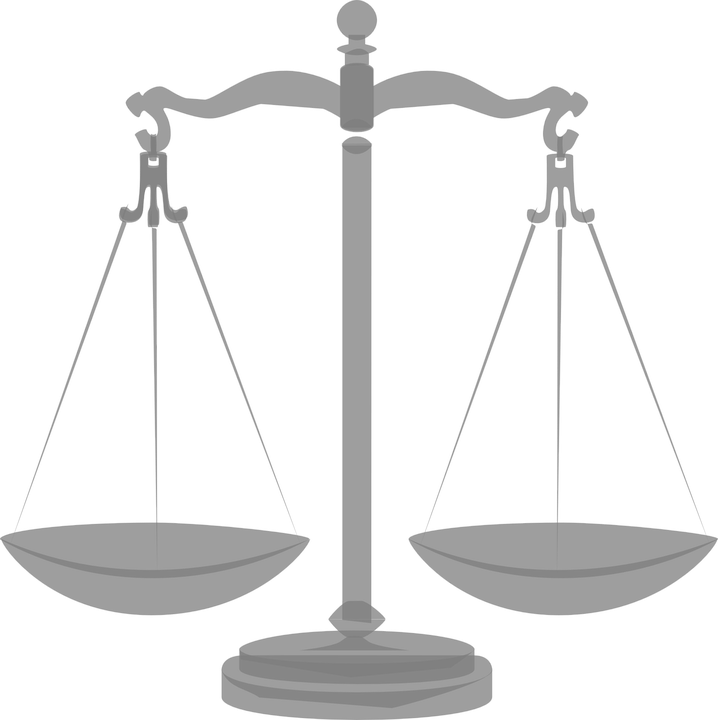 Prawo konfliktów zbrojnych
Lekcja przygotowana przez
Wydział ds. Edukacji Prawnej
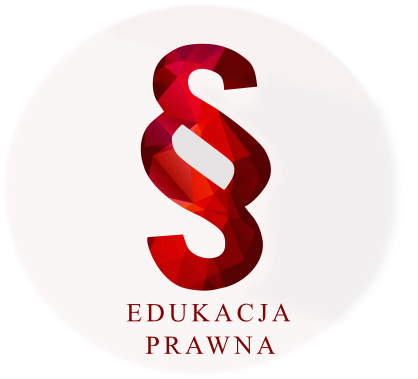 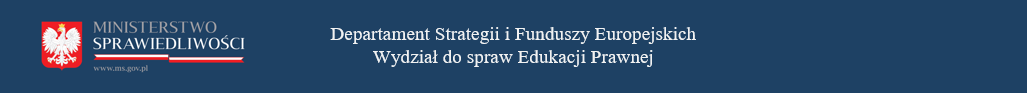 Bezpieczeństwo Państwa
Zdrowotne
Energetyczne
Gospodarcze
Militarne
Jakie znasz przykłady tego jak Państwo gwarantuje bezpieczeństwo w tych obszarach?
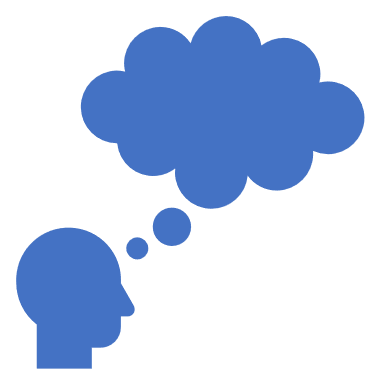 2
[Speaker Notes: Celem państwa jest zapewnienie bezpieczeństwa w różnych jego formach. 
 
Bezpieczeństwo zdrowotne - ustanawianie obostrzeń covidowych.
 
Bezpieczeństwo energetyczne - zapewnienie różnorodności energetycznej między np. gazem, węglem i odnawialnymi źródłami energii.
 
Bezpieczeństwo gospodarcze - utrzymywanie stałego kursu złotówki.]
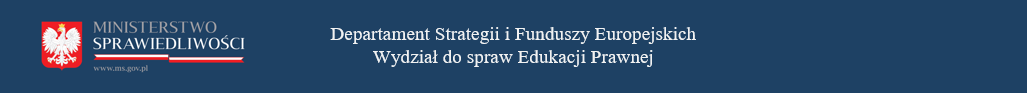 KONFLIKT ZBROJNY
Cechuje go przemoc, często niepohamowana. Giną ludzie, niszczone jest mienie. Na wojnie nie ma wygranych. 
Społeczność międzynarodowa utworzyła normy prawne mające regulować konflikty zbrojne oraz zniszczenia, które za sobą niosą.
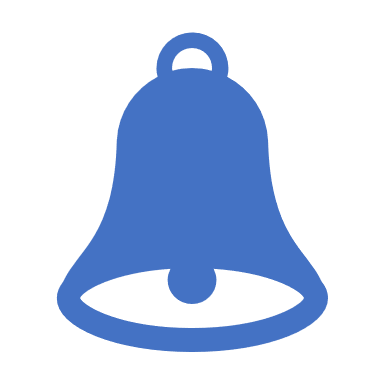 Konflikt zbrojny jest to sytuacja, w której doszło do użycia siły zbrojnej między stronami o różnym statusie prawnomiędzynarodowym. Do konfliktów zbrojnych zaliczymy wszelkie przejawy walki zbrojnej.
3
[Speaker Notes: Konflikt zbrojny jest to sytuacja, w której doszło do użycia siły zbrojnej między stronami o różnym statusie prawnomiędzynarodowym. Do konfliktów zaliczymy wszelkie przejawy walki zbrojnej.]
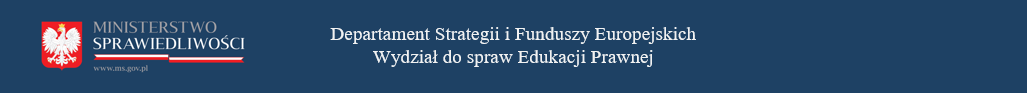 HISTORIA KONFLIKTÓW ZBROJNYCH
4
[Speaker Notes: Od starożytności wiemy, że istniały zwyczaje związane z prowadzeniem konfliktów.
 
Starożytni Grecy, Persowie i Rzymianie prowadzili rozmowy pokojowe i zawieszali na ten czas broń. Istniał zwyczaj wymieniania się zakładnikami.
 
Przy rozwoju chrześcijaństwa na Europę opinia Kościoła na sprawy związane z prowadzeniem państwa stawała się coraz znamienniejsza. Kościół potępiał walki w święta liturgiczne oraz użycie niektórych broni. Był to kolejny krok w celu uczynienia wojny bardziej humanitarną. 
 
W kulturze zaczął krystalizować się model rycerza, który jest łagodny wobec poddanych i wierny swojemu słowu. Przykład Zawiszy Czarnego, który walczył z miłości do państwa, a nie nienawiści do wroga. 
 
Mocarstwa Europy dokonywały od XVI wieku coraz to kolejnych podbojów. Używano przemocy by podporządkować sobie lokalne społeczności. W tym samym czasie filozofowie i prawnicy jak św. Tomasz z Akwinu, Francisco de Vitoria i Hugo Grocjusz rozważali ideę ‚wojny sprawiedliwej’. 
 
W XVII wieku coraz popularniejszym było koszarowanie wojska zawodowego. Podwyższenie dyscypliny w wojsku ograniczało, choć jeszcze nie w pełni skutecznie, samowolę żołnierzy. Skupiano się na atakowaniu samych celów wojskowych. 
 
W XIX wieku państwa podpisywały umowy zakazujące niektórych metod walki. Po wojnie krymskiej 1856 roku zakazano korsarstwa, a później pocisków DumDum (pociski wybuchające małego kalibru).]
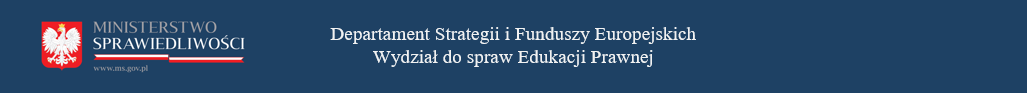 PRAWO KONFLIKTÓW ZBROJNYCH
Prawo konfliktów zbrojnych (międzynarodowe prawo humanitarne) jest to prawo obejmujące normy wszczynania, prowadzenia i kończenia konfliktów zbrojnych.
Międzynarodowy konflikt zbrojny
Konflikt zbrojny między dwoma państwami

Niemiędzynarodowy konflikt zbrojny
Między państwem a uzbrojoną organizacją
Czy umiesz podać przykład niemiędzynarodowego konfliktu zbrojnego?
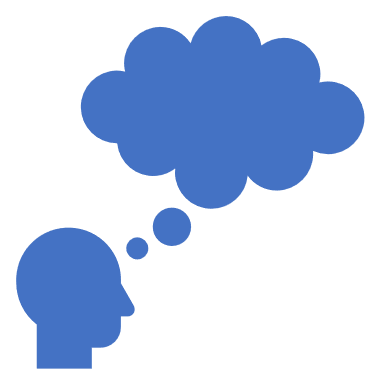 5
[Speaker Notes: Widać wyraźne przejście z zwyczajów do coraz bardziej sformalizowanych form regulowania wojny.]
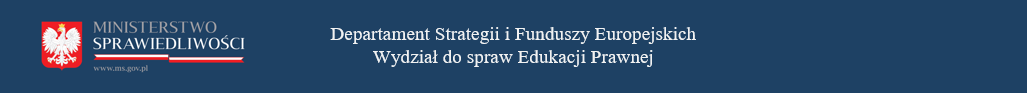 POJĘCIE SIŁ ZBROJNYCH
SIŁY ZBROJNE
Wszystkie zorganizowane jednostki i personel, podlegający dowództwu odpowiedzialnemu za ich postępowanie i dyscyplinę.
Dzieci poniżej 15 roku życia nie mogą być rekrutowane do sił zbrojnych.   
Muszą sprawować kontrolę nad częścią terytorium i muszą być zdolne do przeprowadzenia ciągłych i spójnych operacji wojskowych.
6
[Speaker Notes: Definicja sił zbrojnych - Wszystkie zorganizowane jednostki i personel, podlegający dowództwu odpowiedzialnemu za ich postępowanie i dyscyplinę.
 
Konwencja Genewska z 1949 r. rozumie dzieci jako osoby poniżej 15 roku życia.]
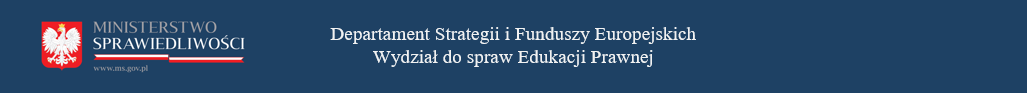 KATEGORIE OSÓB W KONFLIKCIE ZBROJNYM
7
[Speaker Notes: Kombatant - prawne określenie na regularnego żołnierza. 
 
Personel medyczny - mimo, że być lekko uzbrojony, to wciąż przysługuje mu pełna ochrona, co dla wielu osób może być nieoczywiste.]
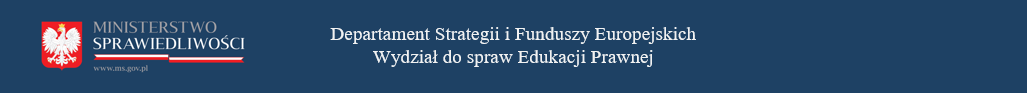 CELE WOJSKOWE
Siły zbrojne (z wyłączeniem sanitariuszy)
Urządzenia, budynki i pozycje rozlokowania sił zbrojnych lub ich materiałów
Baraki, magazyny lub jakiekolwiek inne obiekty, które z racji swej natury lub wykorzystania wnoszą istotny wkład do działalności wojskowej albo których całkowite lub częściowe zniszczenie przyniesie znaczącą korzyść wojskową
Cel wojskowy pozostaje celem wojskowym, nawet jeśli są w nim osoby cywilne
Czy elektrownia jest celem wojskowym?
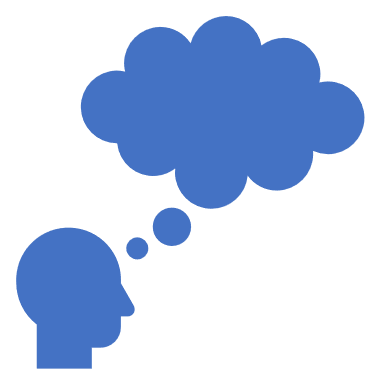 8
[Speaker Notes: Tylko cele wojskowe mogą być celem działań wojennych.
 
Przykładami celów wojskowych nie budzących kontrowersji są bazy morskie marynarek, okopy na froncie, składy amunicji itd. 
 
To, że w bazie wojskowej pracują cywile, np. kucharze, nie powoduje, że przestaje ona być celem wojskowym.
 
Czy elektrownia może być celem wojskowym? W doktrynie istnieje spór. Można przyjąć, że tak, ponieważ jej zniszczenie może przynieść znaczącą korzyść wojskową.]
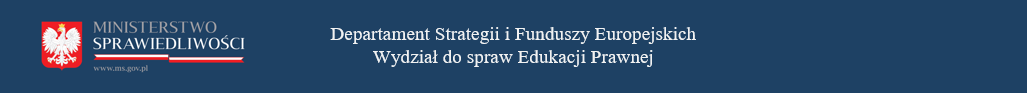 CELE CYWILNE
Cel cywilny to obiekt nie będący celem wojskowym. 

Obiekty normalnie cywilne mogą stać się wojskowym, ale w razie wątpliwości zakłada się, że są cywilne. 

Przykładem budynków pod taką ochroną są szkoły oraz budynki mieszkalne
Jakie budynki mogą budzić taką wątpliwość?
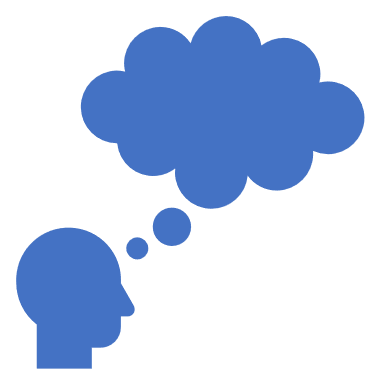 9
[Speaker Notes: Każdy obiekt nie będący celem wojskowym. Cele cywilne tracą ten status w momencie, kiedy wykorzystuje się je do jakichkolwiek działań wojennych, nawet składowania amunicji. 
 
Ochronie podlegają szkoły, budynki mieszkalne itd. 
 
Wątpliwość budzić mogą wszelkie budynki administracji publicznej, jak ratusze, urzędy. Mogą być wykorzystywane jako centra dowodzenia, choć z założenia nie są celami wojskowymi.]
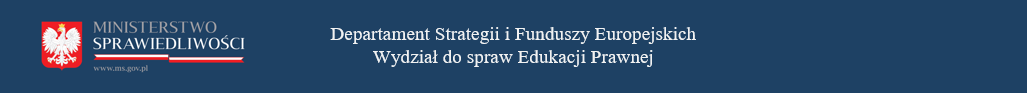 DOBRA KULTURY
Konwencji o ochronie dóbr kulturalnych z 1954 roku:
Art. 1: [...] uważa się za dobra kulturalne:
a) dobra ruchome lub nieruchome, które posiadają wielką wagę dla dziedzictwa kulturalnego narodu, na przykład zabytki architektury, sztuki lub historii, zarówno religijne, jak świeckie; stanowiska archeologiczne; zespoły budowlane posiadające jako takie znaczenie historyczne lub artystyczne; dzieła sztuki, rękopisy, książki i inne przedmioty o znaczeniu artystycznym, historycznym [...]
b) gmachy, których zasadniczym i stosowanym w praktyce przeznaczeniem jest przechowywanie lub wystawianie dóbr kulturalnych ruchomych, określonych pod lit. a), na przykład muzea, wielkie biblioteki, składnice archiwalne […]
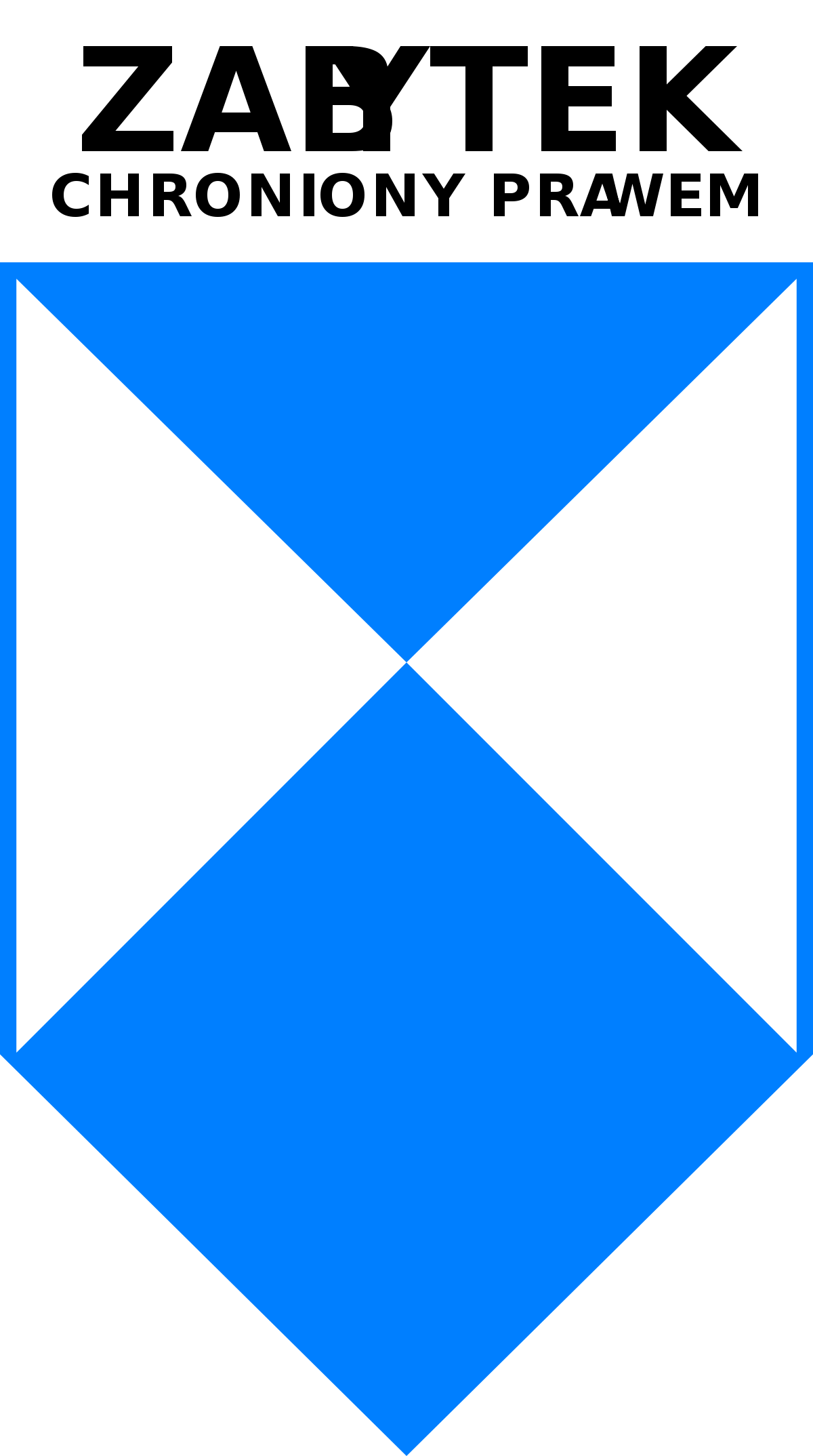 Jakie dobra kultury znasz w swojej okolicy? (Są oznaczone niebiesko-białą tarczą z napisem ‚zabytek chroniony prawem’)
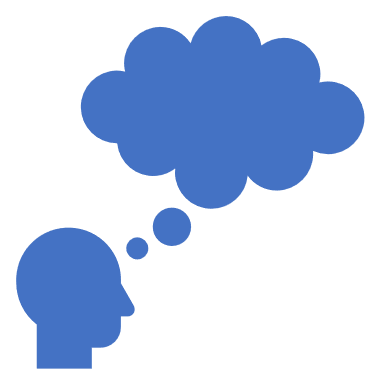 10
[Speaker Notes: Prawo międzynarodowe chroni dobra kultury. Jako dobra kultury rozumie dobra ruchome i nieruchome, zabytki architektury, sztuki i historii, religijne i świeckie. 
 
Jakie dobra kultury znasz w swojej okolicy? Jest ich w Polsce bardzo dużo. Od Zamku w Malborku, po ‚najzwyklejsze’ kamienice z XIX w. 
 
Ministerstwo Kultury i Dziedzictwa Narodowego prowadzi portal https://zabytek.pl/pl, gdzie można sprawdzić zabytki chronione prawem w swojej okolicy. 
 
Przykładem zabytków chronionych prawem są budynki Ministerstwa Sprawiedliwości na Alejach Ujazdowskich 15 i Alejach Ujazdowskich 17.]
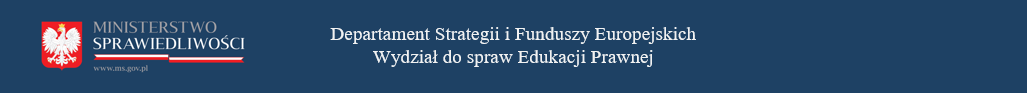 MIĘDZYNARODOWE PRAWO KONFLIKTÓW ZBROJNYCH
11
[Speaker Notes: Prawo konfliktów zbrojnych dzielimy na:
 
Prawo genewskie dotyczy ofiar wojny; wojskowych i cywilów, na lądzie i w morzu.
 
Prawo haskie prowadzi nacisk na prowadzenie operacji wojskowych i metod walki. 
 
Widać zacierającą się granicę między Prawem genewskim i haskim w protokołach dodatkowych z 1977 roku.]
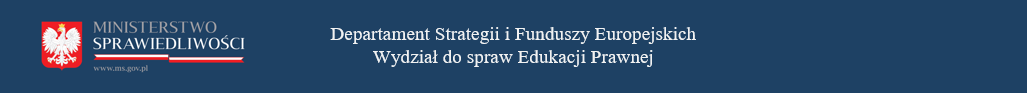 KONWENCJA GENEWSKA
W 1949 r., po doświadczeniach II Wojny Światowej, podpisano serię najważniejszych Konwencji genewskich:

I Konwencja Genewska - o polepszeniu losu rannych i chorych w armiach czynnych na lądzie;
II Konwencja Genewska - o polepszenia losu rannych, chorych i rozbitków sił zbrojnych na morzu;
III Konwencja Genewska - o traktowaniu jeńców;
IV Konwencja Genewska - o ochronie osób cywilnych podczas wojny.
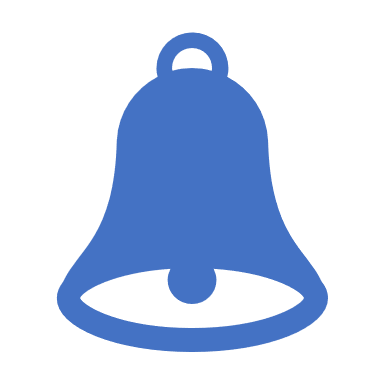 Prawo genewskie dotyczy przede wszystkim ofiar wojny: wojskowych i cywilów, na morzu, w powietrzu i na lądzie. Pierwsza podpisana została w 1864 r., a ostatni protokół dodatkowy w 2005 r.
12
[Speaker Notes: Pierwsze konwencje genewskie sięgają XIX wieku, ale najważniejsze z nich zostały podpisane w 1949 r. 
Do 2006 r. zostały podpisane przez wszystkie kraje świata.]
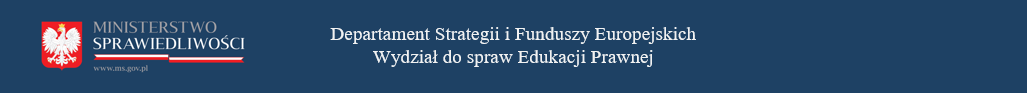 I KONWENCJA GENEWSKA
Art. 2: Konwencja niniejsza będzie miała zastosowanie w razie wypowiedzenia wojny lub powstania jakiegokolwiek innego konfliktu [...] nawet gdyby jedna z nich nie uznała stanu wojny.

Art 12: Członkowie sił zbrojnych i inne osoby [...], którzy są ranni lub chorzy, będą szanowani i chronieni we wszelkich okolicznościach. Zabronione są surowo [...] ich dobijanie lub wyniszczanie, torturowane, dokonywanie na nich doświadczeń biologicznych, pozostawianie ich z premedytacją bez pomocy lekarskiej [...].
Art. 17: [...] Strony w konflikcie będą ponadto czuwać nad tym, aby zmarli byli grzebani z czcią i w miarę możności zgodnie z obrządkami religii, którą wyznawali, aby ich groby były szanowane, zgrupowane, o ile możności, podług narodowości zmarłych, należycie utrzymane i tak oznaczone, aby mogły być zawsze odszukane [...].
13
[Speaker Notes: Przeczytać treść artykułów konwencji, szczególnie fragmenty zakreślone.]
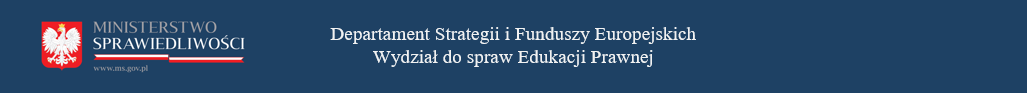 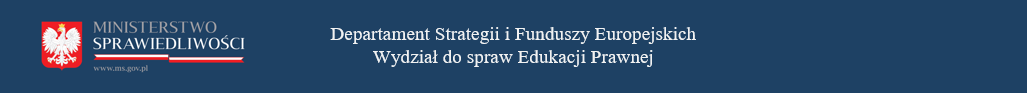 II KONWENCJA GENEWSKA
Art. 22: Wojskowe statki szpitalne, czyli statki zbudowane lub urządzone przez Mocarstwa specjalnie i wyłącznie w celu niesienia pomocy rannym, chorym i rozbitkom, ich leczenia i przewożenia, nie mogą być w żadnych okolicznościach atakowane ani zajmowane.
Art 36: Personel duchowny, lekarski i szpitalny statków szpitalnych oraz ich załogi będą szanowane i chronione; nie wolno brać ich do niewoli w czasie trwania ich służby na tych statkach, bez względu na to, czy na statku znajdują się lub nie znajdują się ranni i chorzy.
14
[Speaker Notes: Przeczytać treść artykułów konwencji, szczególnie fragmenty zakreślone.]
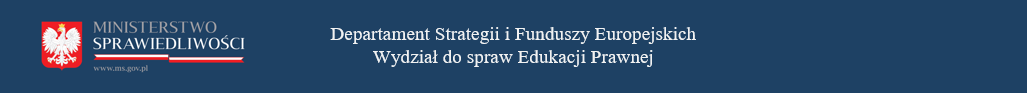 III KONWENCJA GENEWSKA
Art. 17: Każdy jeniec wojenny obowiązany jest podać, będąc przesłuchiwany, tylko swoje nazwisko, imiona, stopień wojskowy, datę urodzenia i numer książeczki wojskowej lub w braku tego równorzędne dane.

Art 18: Nie wolno odbierać [...] przedmiotów, posiadających głównie wartość osobistą lub uczuciową.

Art. 26: Woda do picia będzie dostarczona jeńcom wojennym w dostatecznej ilości. Używanie tytoniu będzie dozwolone.

Art. 38: Jeńcy wojenni powinni mieć możność uprawiania ćwiczeń fizycznych, włączając w to sport, zabawy i korzystanie z otwartej przestrzeni.

Art. 41: Użycie broni przeciwko jeńcom wojennym, a w szczególności przeciwko tym, którzy zbiegają lub usiłują zbiec, powinno być ostatecznym środkiem, zawsze poprzedzonym przez stosowne do okoliczności uprzedzenie.

Art. 71: Jeńcy wojenni będą mogli wysyłać i otrzymywać listy i karty pocztowe.
15
[Speaker Notes: Przeczytać treść artykułów konwencji, szczególnie fragmenty zakreślone.]
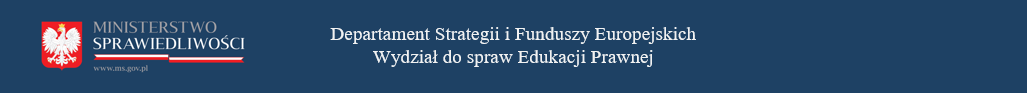 IV KONWENCJA GENEWSKA
Art. 17: Strony w konflikcie dążyć będą do zawarcia porozumień lokalnych w sprawie ewakuacji rannych, chorych, kalek, starców, dzieci i położnic ze strefy oblężonej lub otoczonej, jak również w sprawie dopuszczenia do tej strefy duchownych wszystkich wyznań oraz personelu i sprzętu sanitarnego.
Art. 19: Ochrona należna szpitalom cywilnym może ustać jedynie wówczas, gdy wbrew ich zadaniom humanitarnym używane są one do działań szkodliwych dla nieprzyjaciela. [...] Nie uważa się za działanie szkodliwe dla nieprzyjaciela faktu, że w tych szpitalach leczą się chorzy lub ranni wojskowi albo że znajduje się w nich broń ręczna i amunicja, odebrana tym wojskowym.
16
[Speaker Notes: Przeczytać treść artykułów konwencji, szczególnie fragmenty zakreślone.]
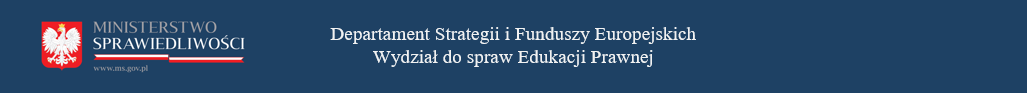 PRAWO HASKIE
Prawo haskie kładzie nacisk na sposób prowadzenia operacji wojskowych i metod walki. Pierwsze konwencje haskie powstały w 1899 r. i 1907 r. i dotyczyły praw i zwyczajów wojny lądowej.

W 1954 r. podpisano w Hadze kolejną konwencję, mianowicie o ochronie dóbr kulturalnych w razie konfliktu zbrojnego.
17
[Speaker Notes: Prawo haskie prowadzi nacisk na prowadzenie operacji wojskowych i metod walki, w tym ochronie ważnych obiektów jak dobra kultury.]
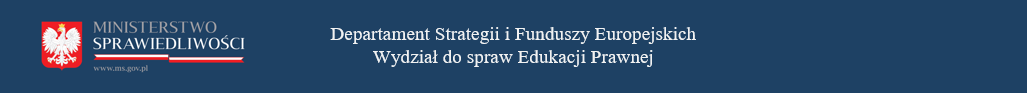 KONWENCJA HASKA Z 1907 r.
Art. 23 Regulaminu:  [...] zabrania się mianowicie:
  a) używać trucizny lub broni zatrutej; [...]
  c) zabijać lub zadawać rany nieprzyjacielowi, który złożył broń i, nie mając już środków obrony, zdał się na    łaskę;
  d) oświadczać, że nikomu nie będzie darowane życie;
  e) używać broni, pocisków lub środków, mogących zadać zbyteczne cierpienia;
  f) bezprawnie używać flagi parlamentarnej, narodowej, oznak wojskowych i uniformów nieprzyjaciela [...].

Art. 25 Regulaminu:  Wzbronione jest atakowanie lub bombardowanie w jakibądź sposób bezbronnych wsi, domów mieszkalnych i budowli.

Art. 30 Regulaminu: Szpieg pojmany na gorącym uczynku nie może być ukarany bez sądu.

Art. 46 Regulaminu: [...] Własność prywatna nie podlega konfiskacie. 

Art. 47 Regulaminu: Rabunek jest formalnie zakazany.
18
[Speaker Notes: Przeczytać treść artykułów konwencji, szczególnie fragmenty zakreślone.]
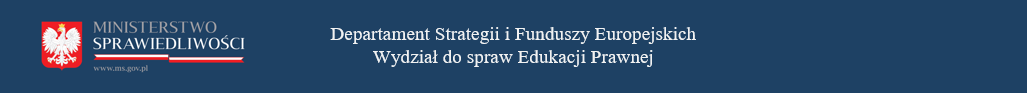 KONWENCJA HASKA Z 1954 r.
Art. 4 ust. 3: Wysokie Umawiające się Strony zobowiązują się ponadto zakazać wszelkich aktów kradzieży, rabunku lub bezprawnego przywłaszczenia dóbr kulturalnych, jakąkolwiek przybrałyby one formę [...].

Art. 4 ust. 4: Wysokie Umawiające się Strony powstrzymają się od wszelkich środków odwetu wymierzonych przeciw dobrom kulturalnym.

Art. 16: Znakiem rozpoznawczym Konwencji jest tarcza skierowana ostrzem w dół, podzielona wzdłuż przekątnych na cztery pola, dwa błękitne i dwa białe [...].
19
[Speaker Notes: Przeczytać treść artykułów konwencji, szczególnie fragmenty zakreślone.]
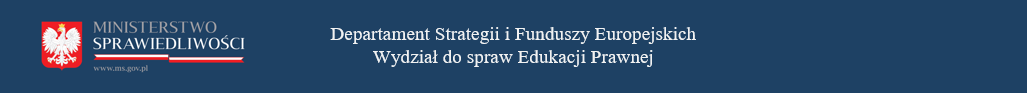 MIĘDZYNARODOWY RUCH CZERWONEGO KRZYŻA I CZERWONEGO PÓŁKSIĘŻYCA
20
[Speaker Notes: Międzynarodowy Ruch Czerwonego Krzyża założył Henry Dunant w 1863 r. chcąc uczynić wojnę bardziej humanitarną. 
 
Postanowiono wybrać czerwony krzyż i białe tło jako znak rozpoznawczy personelu podlegającego ochronie.
 
W Polsce działa Polski Czerwony Krzyż, jako część MRCK, który organizuje akcje humanitarne i promuje edukację w zakresie prawa konfliktów zbrojnych.]
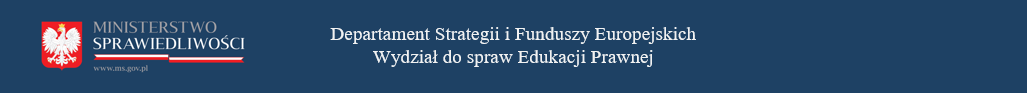 MIĘDZYNARODOWY RUCH CZERWONEGO KRZYŻA I CZERWONEGO PÓŁKSIĘŻYCA
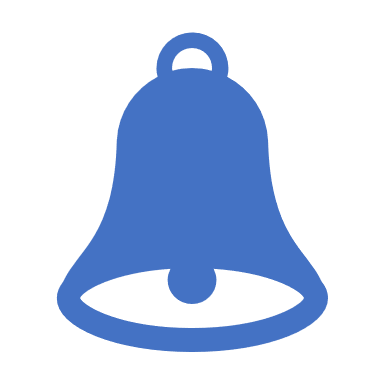 Henry Dunant - założyciel Ruchu Czerwonego Krzyża i Półksiężyca, był laureatem pierwszej w historii pokojowej nagrody nobla
21
[Speaker Notes: Istnieje wiele wariacji oryginalnego symbolu ustanowionego w konwencji genewskiej 1864 r.: Czerwony Krzyż, Czerwona Gwiazda Dawida, Czerwony kryształ i Czerwony Półksiężyc.]
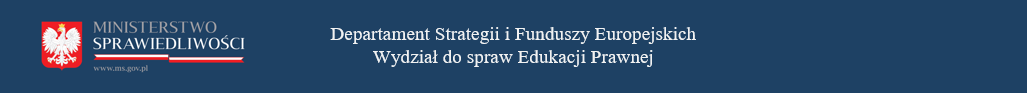 ZASADY KONFLIKTU ZBROJNEGO
Cztery podstawowe zasady wojny
22
[Speaker Notes: Prawo konfliktów zbrojnych wyróżnia cztery zasady, którymi powinien kierować się konflikt zbrojny:
 
Zasada proporcjonalności - użycie pocisków zbyt dużego kalibru na terenach zabudowanych, stwarzających tym samym zagrożenie dla ludności cywilnej.
Zasada minimum humanitaryzmu - niszczenie elektrowni, zapór wodnych, jeśli miałoby na celu tylko wywołanie cierpienia na ludności cywilnej, jest zakazane.
 
Zasada ograniczenia - stosowanie broni biologicznej, np. wypuszczenia w społeczeństwo choroby zakaźnej, jest zakazane. 
Zasada rozróżnienia - nie można atakować wszystkich osób spotkanych na froncie; ochronie podlegają duchowni, personel medyczny, media. Jest to szczególnie istotne podczas potyczek w miastach.]
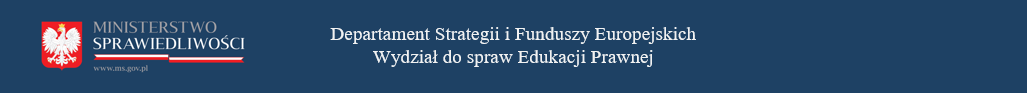 ODPOWIEDZIALNOŚĆ KARNA PRAW I JEDNOSTEK
Na podstawie Statutu Rzymskiego z 17 lipca 1998 r. powstał Międzynarodowy Trybunał Karny z siedzibą w Hadze.
Jego jurysdykcja dotyczy tylko osób fizycznych w zakresie określonym w Art. 5 ust. 1 Statutu Rzymskiego:

Jurysdykcja Trybunału jest ograniczona do najpoważniejszych zbrodni wagi międzynarodowej. Jurysdykcja Trybunału na podstawie niniejszego statutu obejmuje następujące zbrodnie: 

zbrodni ludobójstwa; 
zbrodnie przeciwko ludzkości; 
zbrodnie wojenne; 
zbrodni agresji.
23
[Speaker Notes: Międzynarodowy Trybunał Karny powstał w 1998 r. 
 
Mogą odpowiadać przed nim tylko osoby fizyczne, czyli konkretni ludzie. Wykluczone jest sądzenie państwa.]
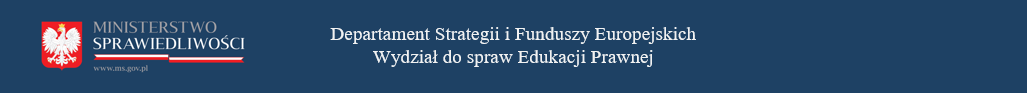 DEFINICJE ZBRODNI
Definicje zbrodni opisanych 
w Statucie Rzymskim z 1998 r.
24
[Speaker Notes: Definicje zbrodni opisane w Statucie Rzymskim z 1998r.
 
MTK toczy aktualnie sprawy o zbrodnie międzynarodowe, które miały miejsce min. w Sudanie, Demokratycznej Republice Konga, Afganistanie i na Ukrainie. 
 
Prawie wszystkie wydane przez MTK wyroki dotyczą przestępców z Afryki]
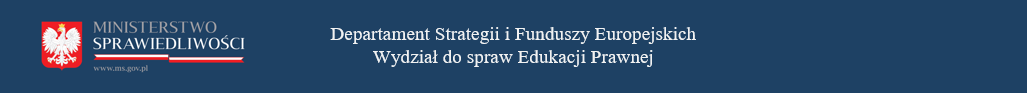 MIĘDZYNARODOWY TRYBUNAŁ KARNY W HADZE
Prezesem MTK od 2021 r. jest prof. Piotr Hofmański, karnista z Uniwersytetu Jagiellońskiego. Jest to pierwszy członek Trybunału z Polski.
Sprawy do Trybunału mogą kierować:
państwa-strony Statutu Rzymskiego;
prokurator MTK;
Rada Bezpieczeństwa ONZ.
MTK nie dysponuje karą śmierci. Najwyższą możliwą karą jest 30 lat pozbawienia wolności albo dożywotnie pozbawienie wolności.
25
[Speaker Notes: MTK nie dysponuje karą śmierci. 
 
Ze względu na to, że część mocarstw odmówiła podpisania Statutu Rzymskiego (Chiny, Rosja), część zaś z tych które podpisały, nie ratyfikowało go (USA, Izrael), istnieje zagrożenie, że Międzynarodowy Trybunał Karny straci możliwość działania
 
Zwiększenie ilości podpisów i ratyfikacji, czyli poszerzenia listy państw-stron Statu Rzymskiego stanowi ważne zadanie na przyszłość.]
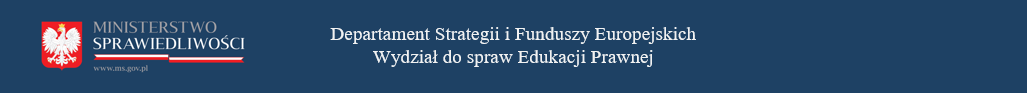 Zachęcamy do śledzenia profilu Wydziału ds. Edukacji Prawnej Ministerstwa Sprawiedliwości na Facebooku: 

https://www.facebook.com/Edukacja-Prawna
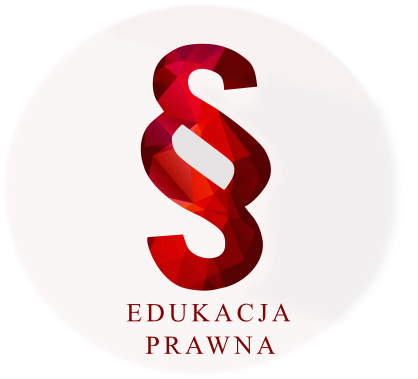 DZIĘKUJEMY ZA UWAGĘ I ZACHĘCAMY DO ŚLEDZENIA KOMUNIKATÓW!
26